Сложение и вычитание
векторов
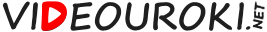 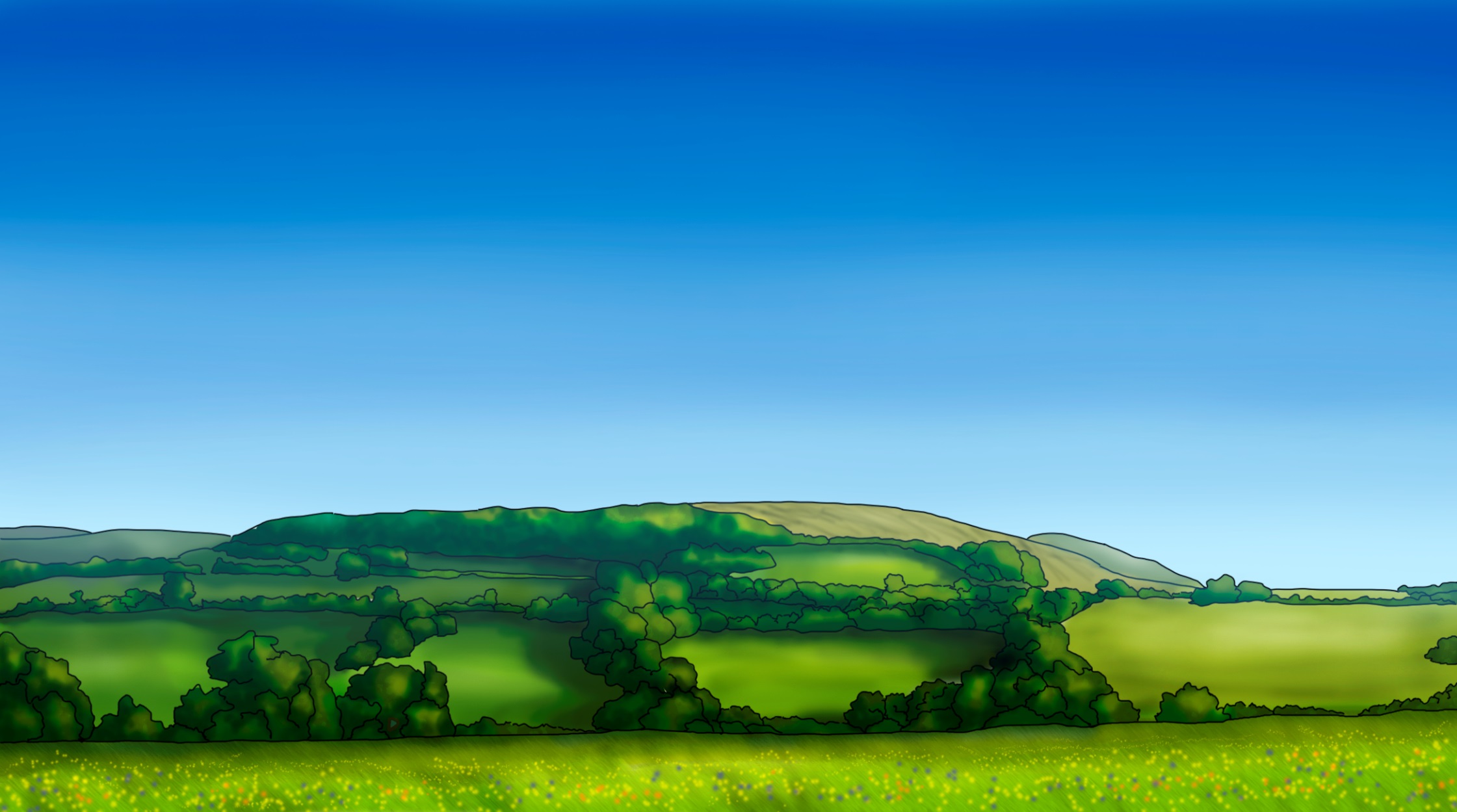 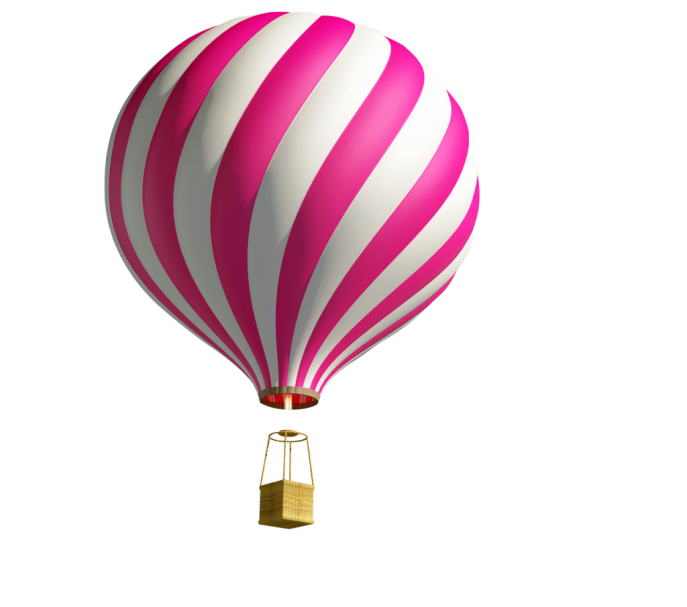 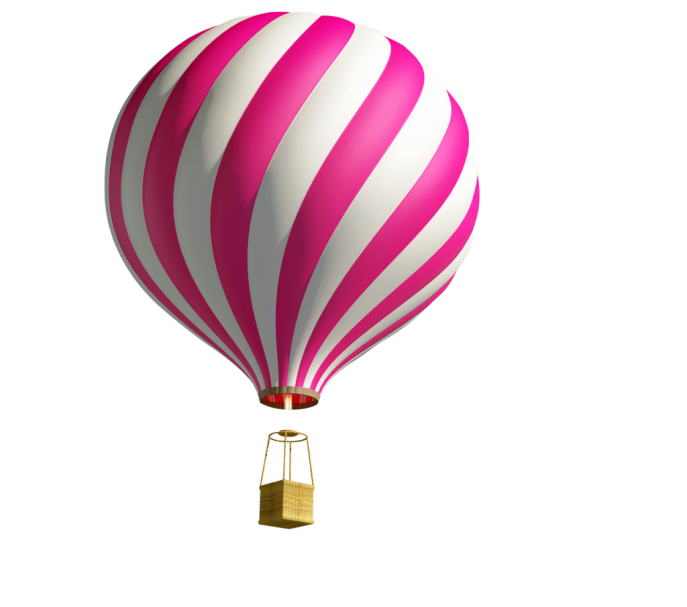 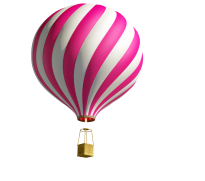 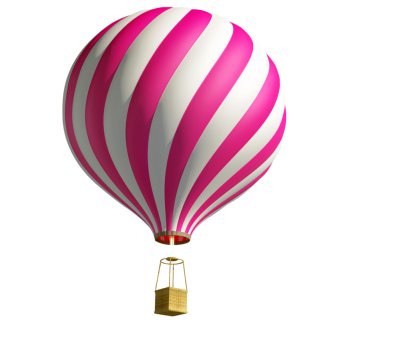 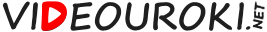 Правило треугольника
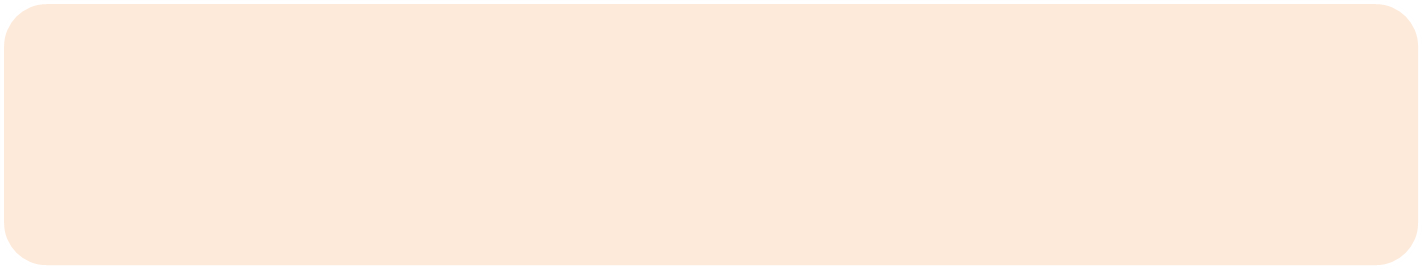 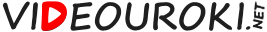 Доказательство.
Что и требовалось доказать.
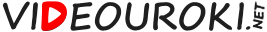 Правило треугольника
Правило параллелограмма
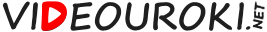 Правило треугольника
Правило параллелограмма
Законы сложения векторов
переместительный закон
сочетательный закон
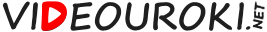 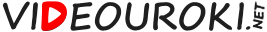 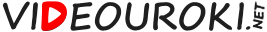 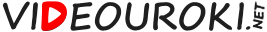 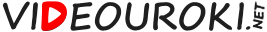 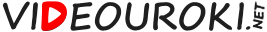 Разность векторов
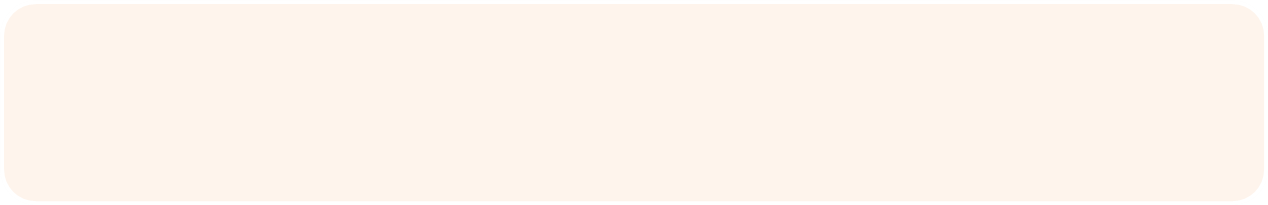 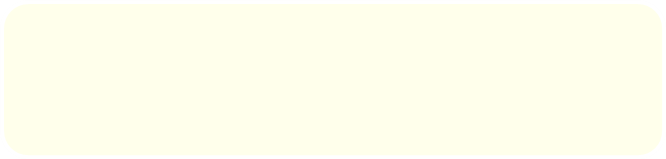 противоположные
векторы
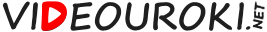 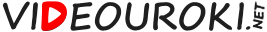 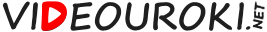 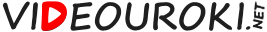 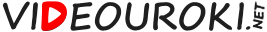